CI referral: barriers and facilitators
IT IS TIME TO TALK ABOUT COCHLEAR IMPLANTS
by Ann-Marie Dickinson

Withington Community Hospital
The Manchester Centre for Audiology and Deafness (ManCAD)
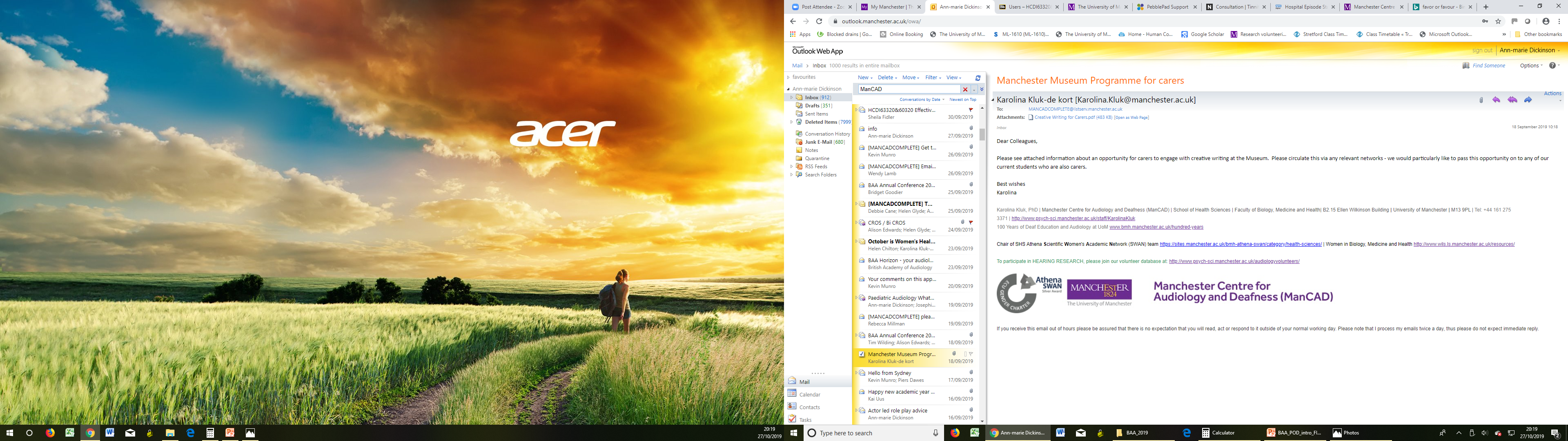 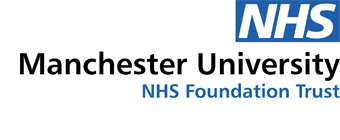 <23% of eligible adults are offered an assessment for a cochlear implant by Audiology?

Valerie Looi, Cleo Bluett & Isabelle Boisvert (2017) Referral rates of postlingually deafened adult hearing aid users for a cochlear implant candidacy assessment, International Journal of Audiology, 56:12, 919-925, DOI: 10.1080/14992027.2017.1344361 (70% of those offered an assessment want one).
<16% of eligible adults are assessed for a cochlear implant

MFT (2019) The Richard Ramsden Centre for Hearing Implants. Annual report 2018-19. Available at https://mft.nhs.uk/app/uploads/2019/07/ANNUAL-REPORT-2018-2019-Final.pdf  (45% of those assessed, get a implant).
<7 % of eligible adults have a cochlear implant


Raine, C. (2013) Cochlear implants in the United Kingdom: Awareness and utilization, Cochlear Implants International, 14:sup1, S32-S37, DOI: 10.1179/1467010013Z.00000000077. 
Raine, C., Atkinson, H., Strachan, D., Martin, J. (2016) Access to cochlear implants: Time to reflect, Cochlear Implants International, 17:sup1, 42-46, DOI: 10.1080/14670100.2016.1155808. 
Briony Dillon & Helen Pryce (2019): What makes someone choose cochlear implantation? An exploration of factors that inform patient decision making, International Journal of Audiology, DOI: 10.1080/14992027.2019.1660917.
Raine at al. (2016) proposed the following six reasons for low CI uptake in adults:
Acceptance of deterioration of capacity with age. 
Presence of a partner who supports and ameliorates overall effect of such HL. 
Lack of awareness. 
Failure of primary care to propose CI treatment. 
Failure of audiology units to propose CI treatment. 
Poor health and reluctance to undergo surgery.	(page 43)
48% of Audiologists could confidently interpret the NICE referral guidelines and the same number felt confident discussing CIs with patients and their families (Chundu & Buhagiar, 2013). 
68% of Audiologists were able to correctly identify CI candidacy. Ski-slope loss caused considerable confusion with just 24% correctly identifying candidacy pre-training, this figure rose to 98% post-training (Raine et al.,2016)
‘Addressing the low uptake of cochlear implants amongst adults: Audiologists’ views of the barriers and facilitators for referral’
Sarah Allen (2018) The Ear Foundation
Interviews and survey responses suggested four key themes: 
Patient concerns: fears, lack of awareness of benefits. 
Local pathway: appt time and complicated admin. 
Relationship with CI centre: easy to contact and regular training. 
Professional issues: specialist knowledge and counselling skills (not sufficiently taught at undergraduate level).
[Speaker Notes: Patient concerns: surgery, loss of residual hearing, concerns over old age, lack of awareness/uncertainty of benefit from CIs. Patients were also concerned about practicalities; travel, time, costs and commitment. Cultural & social reasons also limited uptake. 

Local pathway: clear simple referral routes were vital with straightforward paperwork e.g. standardised referral templates/reports.  Audiologists often felt there wasn’t the time or the opportunity during appointments to discuss CI referral. 

Relationship with CI centre: formal and informal contact between referring centres and CI centres was considered important. Audiologists wanted regular training and updates on the referral criteria, assessment pathway and evidence. Audiologists wanted to know the outcome of assessment for patients they had referred. 

Professional issues: Audiologists felt that discussing CI referral required specialist knowledge and counselling skills. They felt these skills were not sufficiently taught at undergraduate level but instead had to be gained in the workplace through training and support.]
‘Because I am a bit more experienced now, I can have a conversation about it, but when you are new you don’t have any idea’
Quote taken from Allen (2018)

Allen, S. Jones, L., Gregory, M.  (2018) Addressing the low uptake of cochlear implants amongst adults: audiologists’ views of the barriers and facilitators for referral. The Ear foundation. https://www.earfoundation.org.uk/research/research-categories/current-research/barriers-to-ci-referal
[Speaker Notes: It was liked this when I qualified in 2003, it’s like this now. It needs to change. HEIs need to training students with the aim that they can identify and counsel a patient regarding a CI referral.]
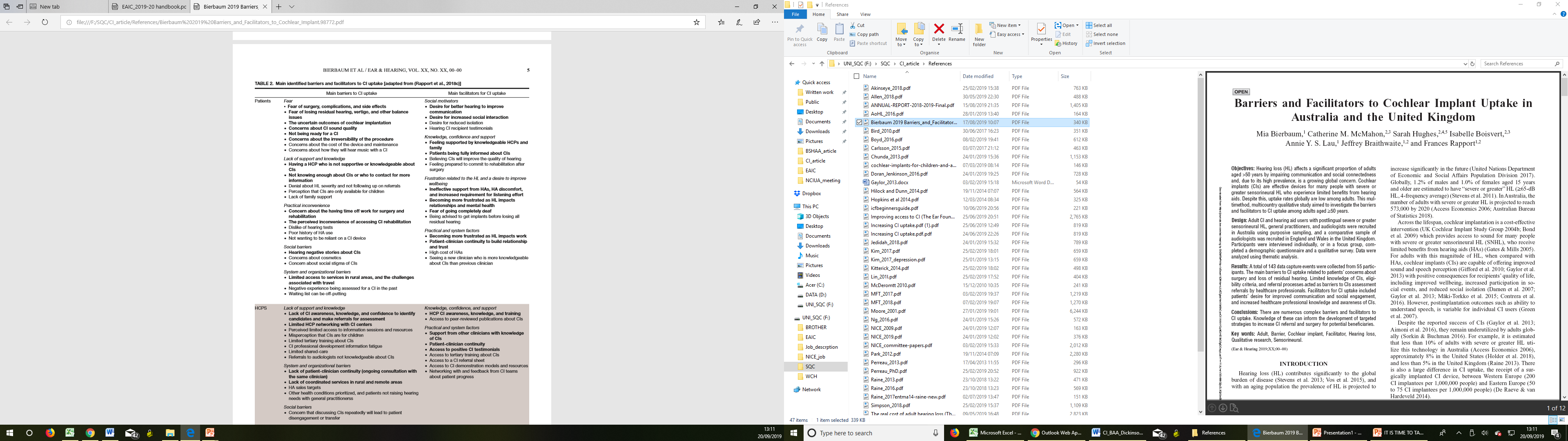 Barriers to referral…..
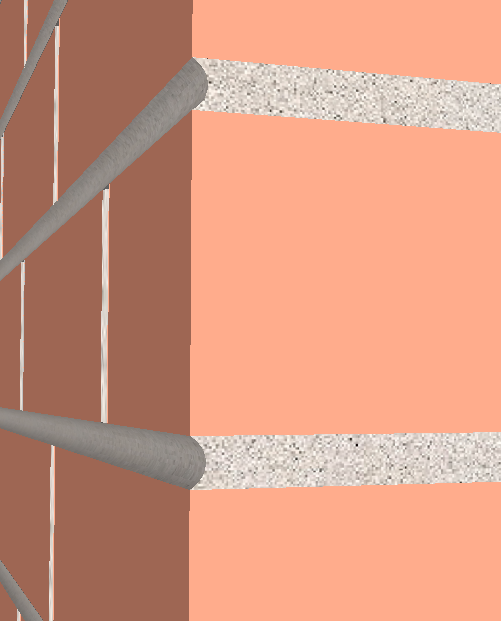 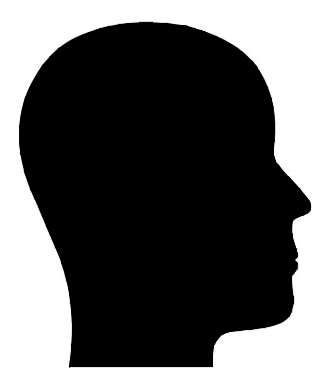 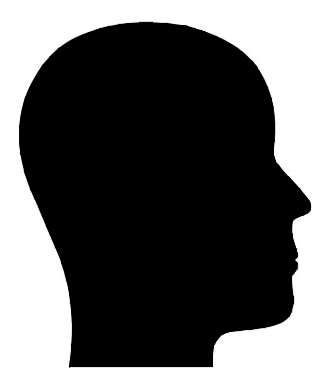 FEAR
Surgery
Complications
side effects
residual hearing, vertigo
outcomes.
sound quality
LACK OF KNOWLEDGE AND SUPPORT
Awareness
knowledge
confidence
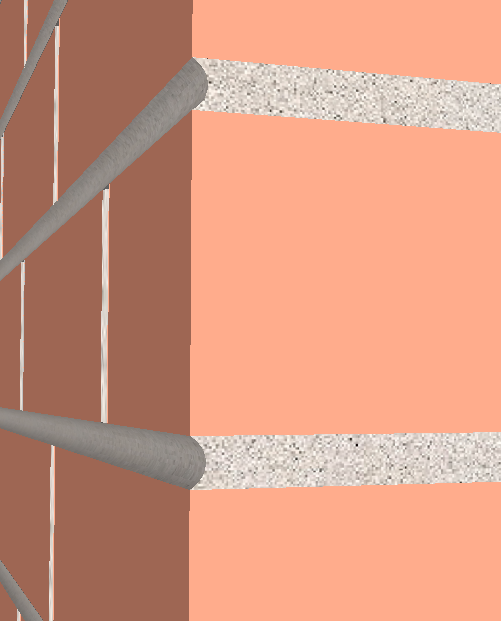 Bierbaum, M, McMahon, C, Hughes, S, Boisvert, I, Lau, A, Braithwaite, J & Rapport, F 2019, Barriers and facilitators to cochlear implant uptake in Australia and the United Kingdom. Ear and Hearing. https://doi.org/10.1097/AUD.0000000000000762
[Speaker Notes: The 143 separate data capture events included five focus groups (n = 17), 38 individual interviews (n = 38), 54 completed and returned demographic questionnaires and 46 completed and returned qualitative proforma surveys (10 from 17 CI users, eight from nine HA users, five from seven GPs, five from 11 Australian audiologists, seven from 11 UK audiologists) (Table 1) (Rapport et al. 2018a).]
‘…there are probably patients […] getting to a point where they are getting old and you think ‘oh no’ but you have had that patient for a long time [..] and you could have referred them a long time ago’ 
Allen (2018)
The video
https://www.youtube.com/watch?v=8uAccA9GbU4